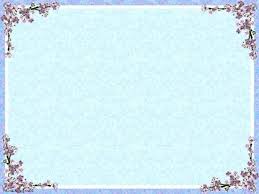 «Тараз қаласы әкімдігінң білім бөлімінің №9 орта мектебі»коммуналдық мемелекеттік мекемесі
Ашық сабақ тақырыбы: Берел қорымдары


Дайындаған: Умиралиева А.А
5 «А» сынып
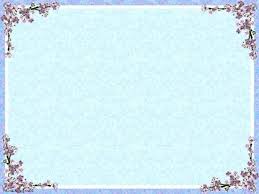 Сабақ негізделген оқу мақсаттары:
5.2.1.2 – ежелгі тайпалардың дүниетанымын сипаттау;
5.2.2.3 – ежелгі тайпалардың қолданбалы өнер ерекшеліктерін сипаттау
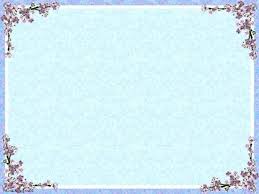 Сәлемдесу. 
Топқа бөлу:Археолог, Жазушы, Тарихшы топтарға бөлінеді.
 Психологиялық ахуал қалыптастыру: «Қызыл гүлім-ай» би
 
Бір-бірімізді тыңдаймыз десек 1 рет қол шапалақтаймыз!
Ұйымшыл боламыз десек 2 рет 
Белсенділік танытамыз десек 3 рет шапалақтаймыз!
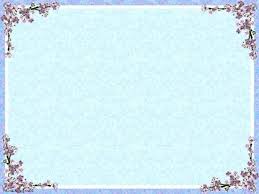 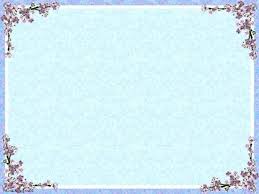 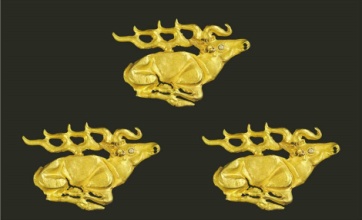 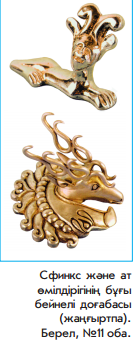 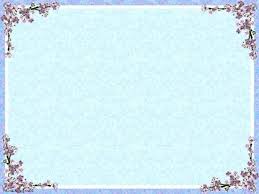 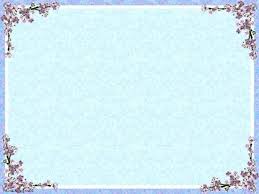 Кері байланыс «Білім қоржыны»
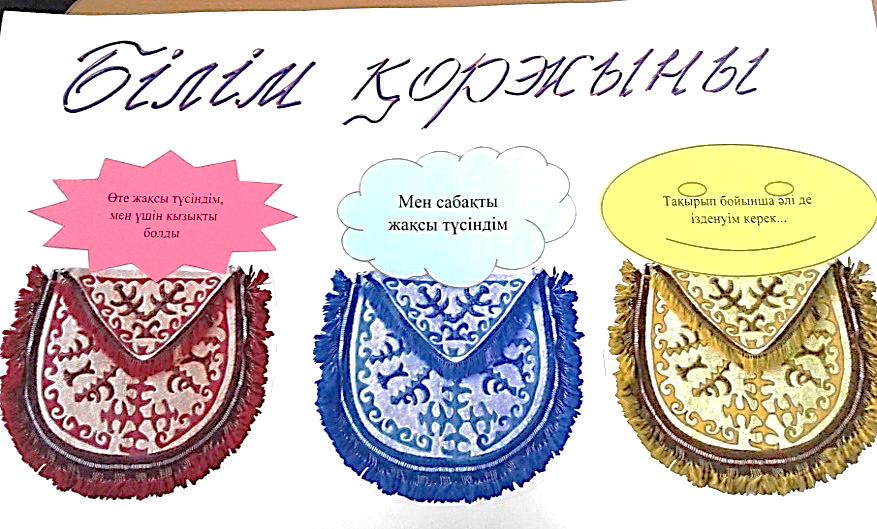